DL-08 / DL-16
Ultra-low
Latency
Lossless Sound Quality
48/96/192KHZ 
Sampling Rate
Powerful DSP Functions
8x8 / 16x16 Channel Audio Network Module
192K
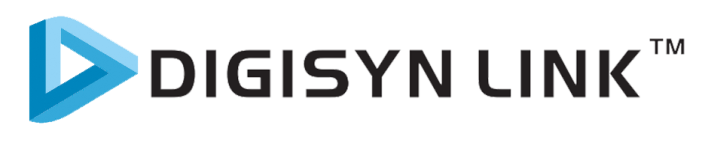 DL-16 / DL-08
AES67 Audio Network Module
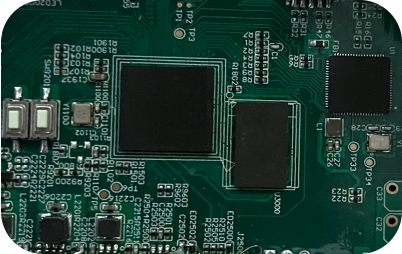 Applications: integrated into processor, microphone, amplifiers, speakers and various audio products
DSP
DigisynLink™ = Network+DSP
Advanced, Stable, Customizable
Audio products with DL-08/DL-16 module integrated can easily fit into existing local area network and automatically discover other DigisynLink™ enabled devices on the same network. 
DigisynLink™ module support the DSP function, according to the different requirement, includes: EQ, Delay, Mixer, AFC, Crossover, Fir.
Your products will be advanced with more potentials and lower product maintenance and operation cost.
Benefits
AES67 protocol, no server required, IP assigned automatically ,Auto-discovery with Software
Auto recovery from disconnection or power lost
Superb audio performance with lossless sound quality
Bundled with friendly GUI software ,fully visual operation interface: drag-line signal routing, equipment debugging and management
API with documentations for third-party automation/integration*
Continuously OTA firmware update
Stable and Sustainable Supply
DSP Studio Software and Algorithms Up-To-Date
Flexible functional architecture, the core technology supports various platforms, DigisynLink can achieve long-term stable supply
Sampling rates, segment of EQ, delays and other DSP function optimization.
   Built-in future: Airplay, ANC etc*
   Life time OTA update
All In One Powerful Visual Management Software
Implemented in a DigisynLink software: the whole system visual signal connection, all equipment configuration and function management.
Subscribe to 
DigisynLink
* API will be available by Q3 2022
Website：www.digisynlink.com
www.digisynlink.com
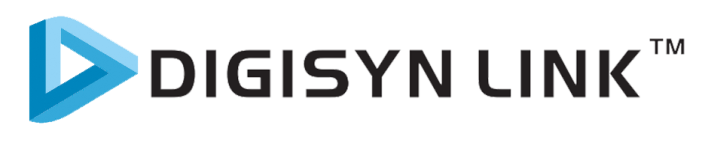 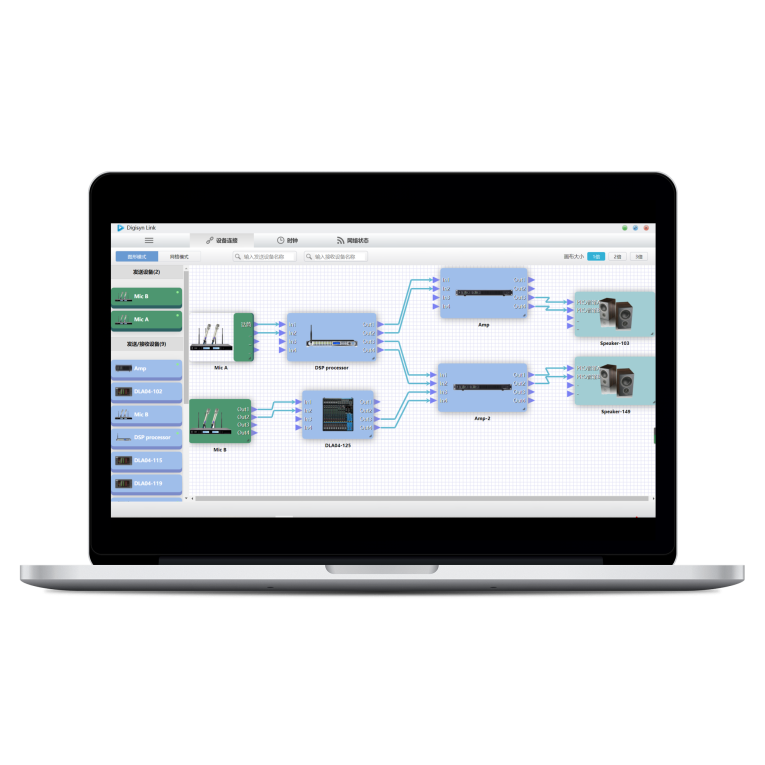 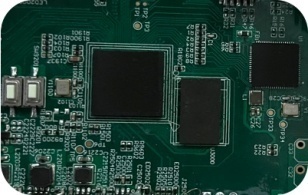 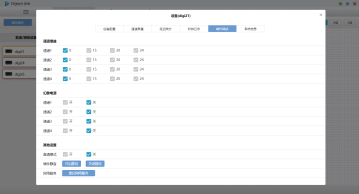 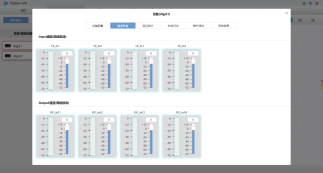 DL-16 / DL-08
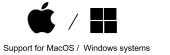 AES67 Audio Network Module
SPECIFICATIONS
Audio Capabilities
Sample Rates
44.1/48/88.2/96/176.4/192kHz
Audio Channels In/Out
(44.1/48kHz)
Up to 16x16 channels
Audio Channels In/Out
(88.2/96kHz)
Up to 8x8 channels
Audio Channels In/Out
(176.4/192kHz)
Up to 2x2 channels
Audio Flows In/Out
Up to 32x32 simultaneous streams
Digital Audio Format
TDM, I2S*
Audio Transport Format
AES67 RTP, Digisyn network audio
32bit/24bit/16bit
Sample Bit Depth
Onboard word clock
Clocking
PEQ, Delay, Mixer, AFC, Crossover, Fir, etc.
DSP Function
Hardware
Form Factor
4.5cm x 5.5cm
High quality, low jitter
Clock
Mini-PCI, BTB connector
Physical Connector
5V DC 2W
Power
Interfacts
SPI, GPIO, UART
Control Interfaces
Network
RMII
* API, 8x8@96kHz, 2x2@192kHz features will be available by Q3 2022
* Only DL-08 supports I2S
Digisynthetic Co.,  Ltd
Address: 6116 Del Robles CT, San Jose, CA 95119
Email: info@digisynthetic.com
Phone: 518-244-0383
www.digisynlink.com